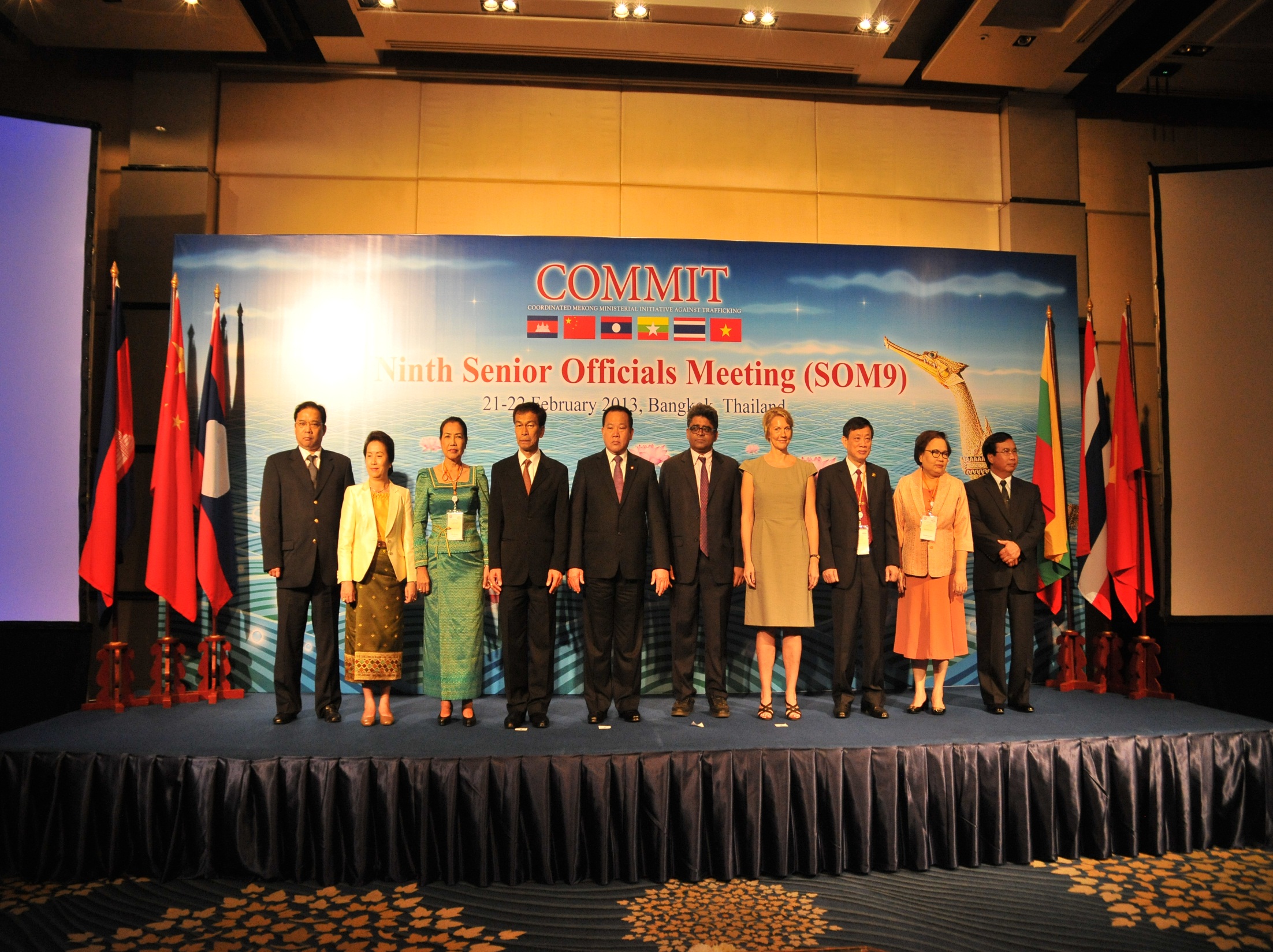 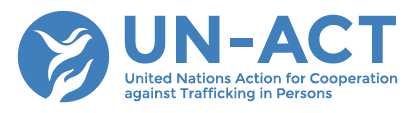 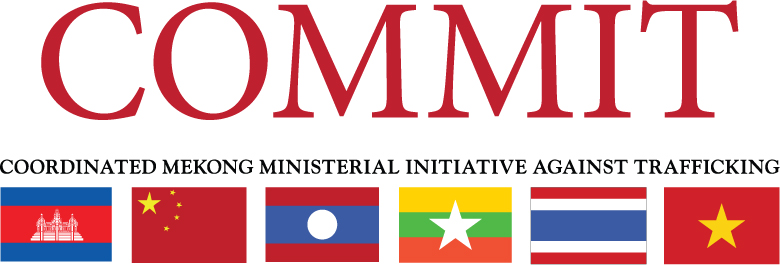 REGIONAL INIATIVES IN THE MEKONG REGION
CAMBODIA  |  CHINA  |  LAO PDR  |  MYANMAR  |  THAILAND  |  VIETNAM
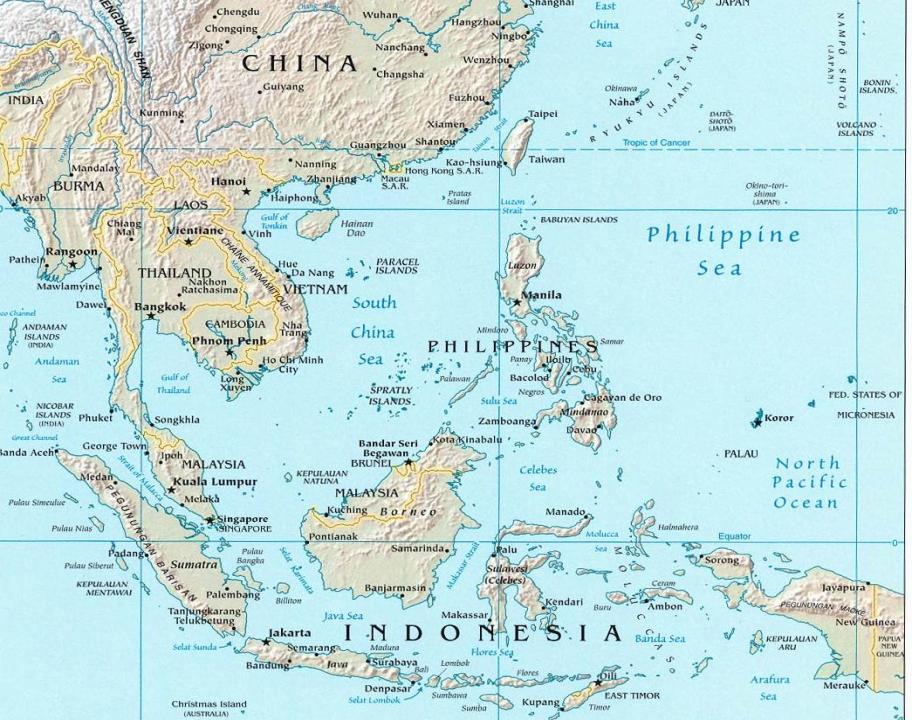 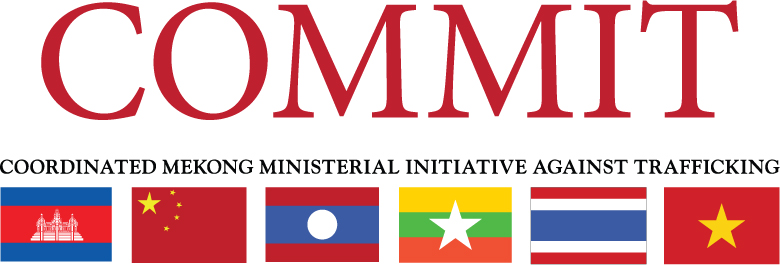 Government-led process between 6 GMS governments (China, Cambodia, Lao PDR, Myanmar, Thailand, Vietnam)
COMMIT Memorandum of Understanding signed by 6 countries in 2004 (Ministerial level)
Multi-sectoral COMMIT Task Forces established to oversee national activities across all 4 Ps
Sub-regional Action Plans (COMMIT SPAs) and annual COMMIT SOMs provide operational framework
Annual Workplans developed and implemented
How does COMMIT work?
National COMMIT Task Forces: Multi-sectoral action
Police
Women’s Affairs
Justice
iNGOs
Local NGOs
National COMMIT Workplan
UN
Social Welfare
Tourism
IOs
Academics
Foreign Affairs
UN
IOs
Education
Labor
SPA evolution process
SPA 3. Aligning with MoU
SPA 4. Systems building/
Sustainability
SPA 1. Coming together
SPA 2. Consolidation
REGIONAL
COOPERATION
UN-ACT Project outline
COMMIT
PROCESS
Southeast Asia & Beyond
INCREASED & SUSTAINED CAPACITY
Cooperation & 
Mutual Support
Greater Mekong 
Sub-region
CIVIL SOCIETY & OTHER NON-STATE ACTORS
KNOWLEDGE
BASE
5